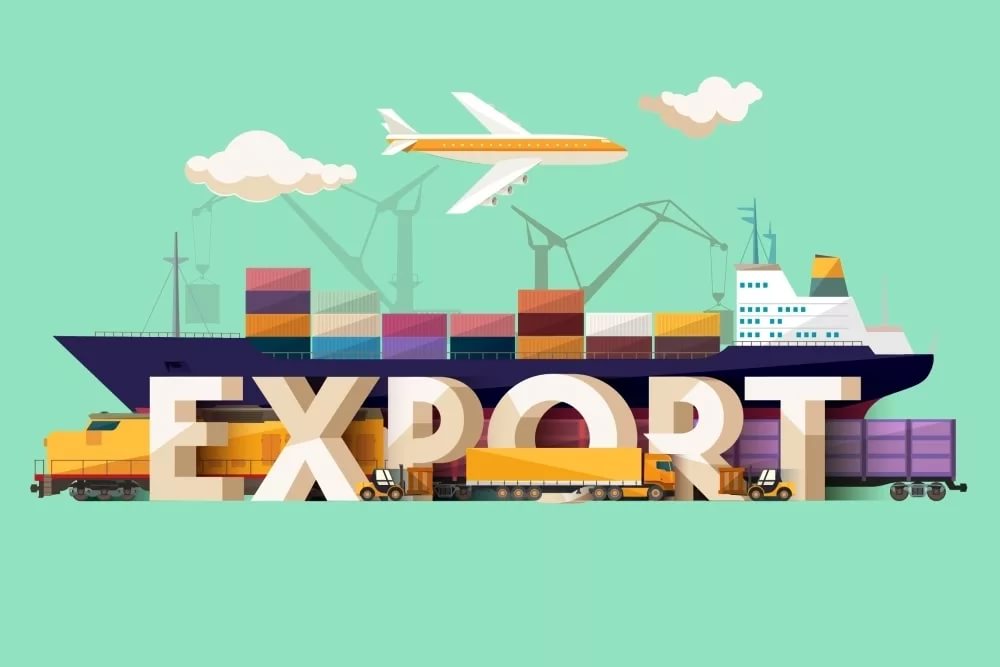 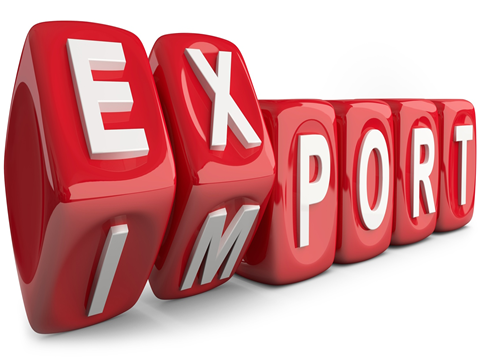 О региональном проекте 
«Экспорт продукции АПК 
в Республике Башкортостан»
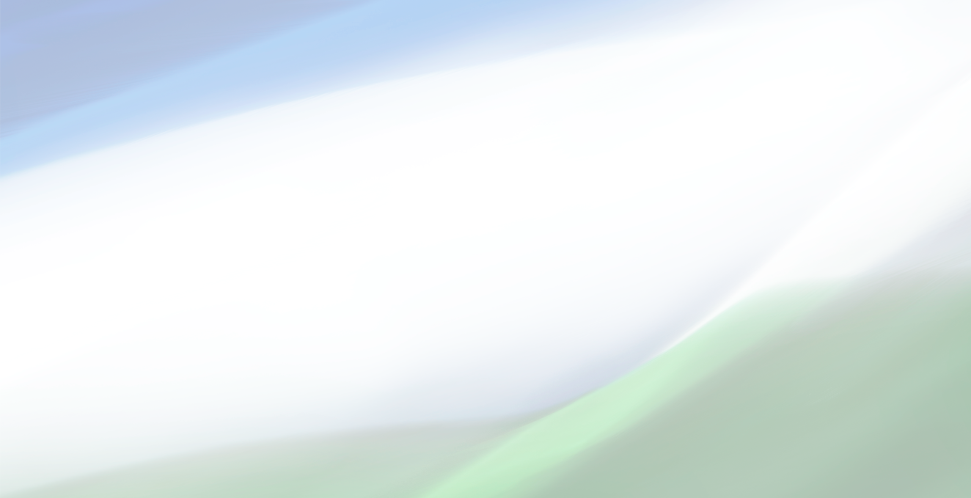 ЛЫСОВ 
ЮРИЙ АЛЕКСАНДРОВИЧ
Заместитель 
министра сельского хозяйства Республики Башкортостан
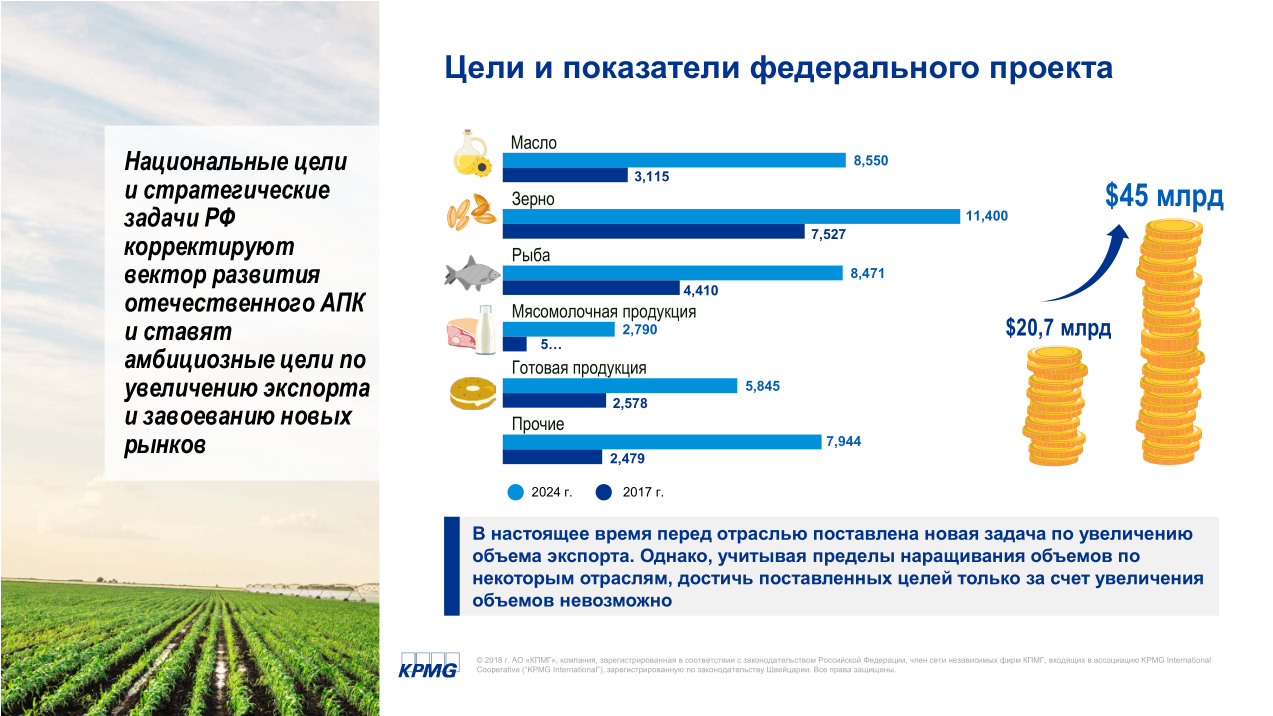 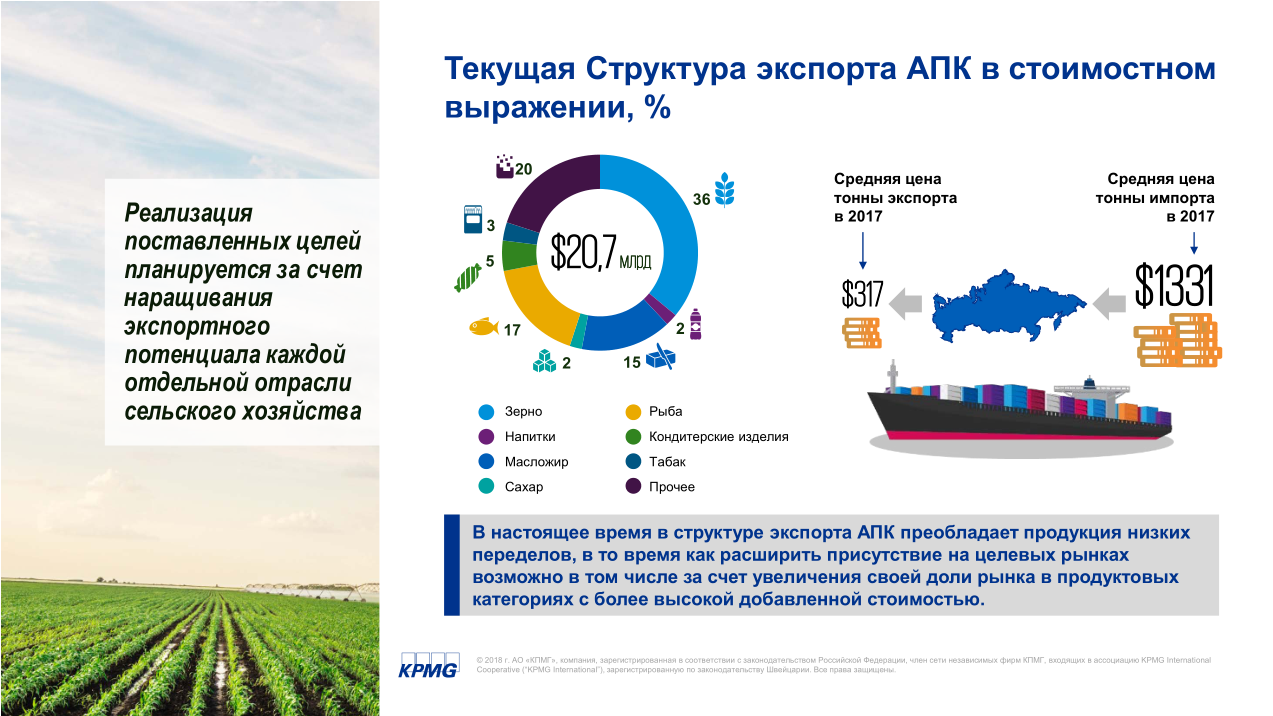 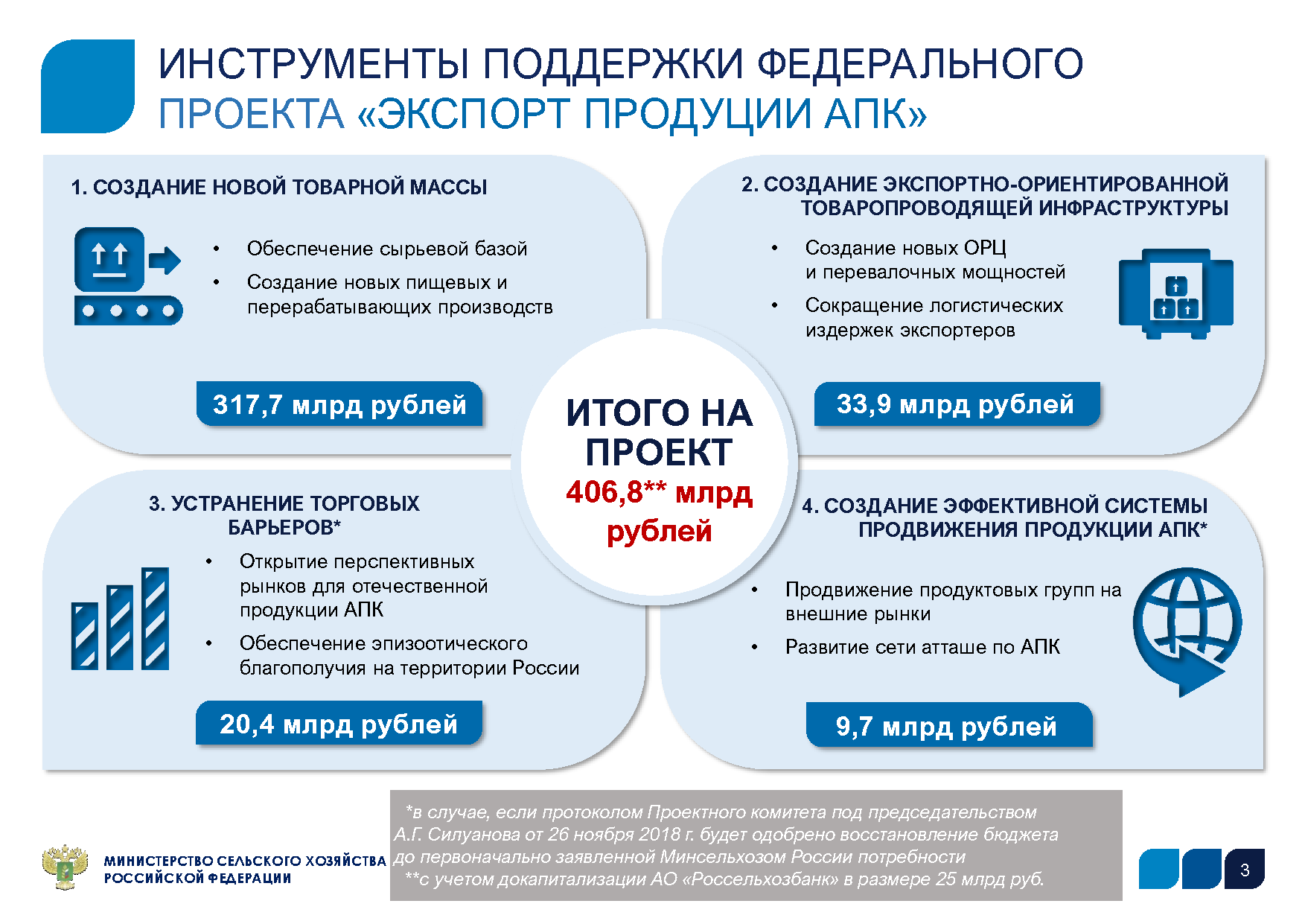 5
ПРОЕКТ
ГОСУДАРСТВЕННАЯ ПОДДЕРЖКА ЭКСПОРТЕРА 
В РАМКАХ СПК
Необходимо принятие подзаконных актов для реализации механизма СПК:
Принцип СПК формируется на базе постановления Правительства Российской Федерации № 1528 «Льготное кредитование»
ПРИКАЗЫ МИНСЕЛЬХОЗА РОССИИ
Приказ МСХ об отборе проектов для СПК;
Положение о Комиссии по отбору проектов.
Содержит:

Перечень мер государственной поддержки, входящих в СПК;

Правила заключения соглашения о повышении конкурентоспособности (СПК);

Требования к бизнес-плану;

Типовую форму соглашения СПК.
Необходимо принятие подзаконных актов для реализации механизма льготного кредитования:
ПРИКАЗЫ МИНСЕЛЬХОЗА РОССИИ
Приказ МСХ о перечне продукции для СПК;
Изменения в Приказ № 24 о перечне целевых направлений поддержки;
Изменения в Приказ МСХ № 396 о формировании плана льготного кредитования;
Изменения в Приказ № 410 о формировании реестра заемщиков.
СОПРОВОДИТЕЛЬНЫЕ МЕРЫ ПОДДЕРЖКИ В РАМКАХ СПК
Изменения в ПП РФ № 1104
«Компенсация транспортировки»
Изменения в ПП РФ № 776
«Дегустационно-демонстрационные мероприятия»
МЕРЫ ПОДДЕРЖКИ, РЕАЛИЗАЦИЯ КОТОРЫХ НАЧИНАЕТСЯ С 2019 г.
Изменения в ПП РФ № 1413 «CAPEX»
Новое ПП РФ № 1388 «Сертификация»
МЕРЫ ПОДДЕРЖКИ, РЕАЛИЗАЦИЯ КОТОРЫХ НАЧИНАЕТСЯ С 2020 г.
ПРОЕКТ
ПРЕИМУЩЕСТВА И ОТВЕТСТВЕННОСТЬ В РАМКАХ ДЕЙСТВУЮЩИХ МЕР ПОДДЕРЖКИ И СОГЛАШЕНИЯ О ПОВЫШЕНИИ КОНКУРЕНТОСПОСОБНОСТИ (СПК)
ПРОЕКТ
СХЕМА ЗАКЛЮЧЕНИЯ СОГЛАШЕНИЯ О ПОВЫШЕНИИ КОНКУРЕНТОСПОСОБНОСТИ (СПК)
РЕАЛИЗАЦИЯ СОГЛАШЕНИЯ О РЕАЛИЗАЦИИ СПК
РАБОЧАЯ ГРУППА
ПРИ КОМИССИИ 
ПО ОТБОРУ 
ПРОЕКТОВ 
(ВКЛЮЧАЯ
АГРОЭКСПОРТ И
ДЕПАРТАМЕНТЫ 
МСХ)
Информирование участников рынка о возможности участия в СПК на информационных ресурсах МСХ
Подготовка заключения по проектам и рекомендаций
ЭКСПОРТЕР
Подписание соглашения со стороны экспортера
Формирование документов для заключения СПК:
бизнес-план (заявка);
Предварительное одобрение банком возможности заключения кредитного договора;
Расчет эффективности проекта.
Направление
соглашения экспортёру
Проведение заседания Комиссии по отбору проектов СПК
МИНСЕЛЬХОЗ
РОССИИ
Направление
заявки в АЭ и 
Департаменты МСХ
Подготовка проекта соглашения о реализации  СПК
да
Сбор документов от субъектов РФ
Решение Комиссии
Подписание соглашения со стороны МСХ и РОУ АПК
нет
РОУ АПК
Сбор документов 
+
Позиция субъекта по проекту
да
одобрено
Направление
заявки в МСХ
нет
Структура экспорта продукции АПК РБ, %
76,3 млн. $ 2018 год
$
+39,3 млн. 
(в 2,1 раза)
37 млн.$
2017 год
2024 год
2018 год
ЭКСПОРТНЫЙ ПОТЕНЦИАЛ РЕСПУБЛИКИ БАШКОРТОСТАН
СУХОЕ МОЛОКО
САХАР
ДРУГИЕ ПОЗИЦИИ
15 
тыс. тонн
50 
тыс. тонн
ЗЕРНО
МУКА
700 
тыс. тонн
30 тыс. тонн
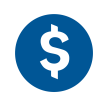 КОМБИКОРМА
МАСЛО РАСТИТЕЛЬНОЕ
100 тыс. тонн
100 тыс. тонн
В 2018 году экспорт продукции АПК 
составил
76,3
10
млн долл.
КОНТАКТЫ
Краснов Дмитрий Григорьевич - Директор Департамента информационной политики и специальных проектов Министерства сельского хозяйства Российской Федерации(495) 607-64-76Соколов Алексей Николаевич - ВРИО Руководителя подразделения Агроэкспорт Министерства сельского хозяйства Российской Федерации8-916-129-66-61Лысов Юрий Александрович –заместитель министра сельского хозяйства РБ, руководитель проекта(347) 218-06-06Шапранова Оксана Сергеевна – начальник отдела МСХ РБ, администратор проекта, 8-927-31-53-630, (347) 218-05-85